КАК  МЫ  МЕНЯЕМСЯ
МБДОУ  «Чечеульский детский сад»    
 группа – «ЛЮБОЗНАЙКИ»
возраст детей от 5 до 7 лет
воспитатели   Щурик Ю.В. Челазнова О.Б.
17 февраля 2016г.
08.15. Утро: 
 
Свободное общение между детьми «Военная формах»

Беседа возникла, при появлении военной формы.
ГРУППОВАЯ КОМНАТАучебная зона
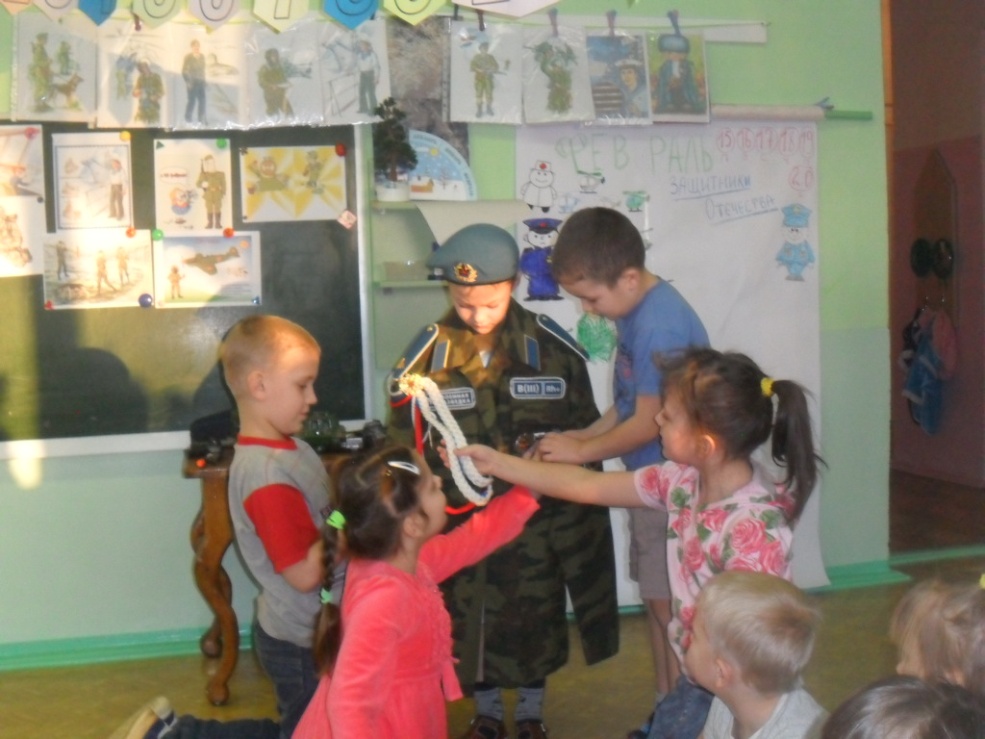 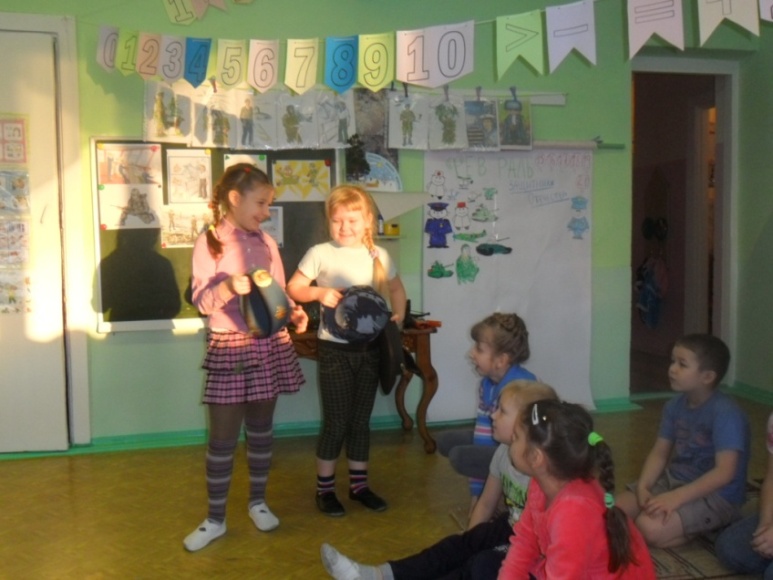 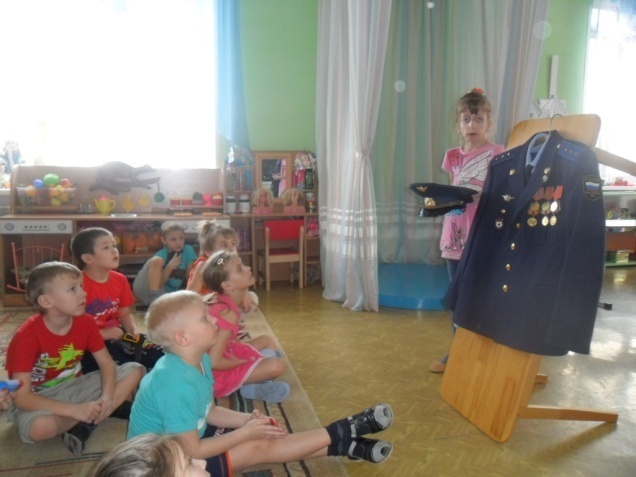 18февраля 2016г.  
10.30.(время свободной игры )

«Фотосессия» 

Фотосессию предложили  организовать, после прослушивание стихов на военную тему.
ФОТОСЕССИЯ
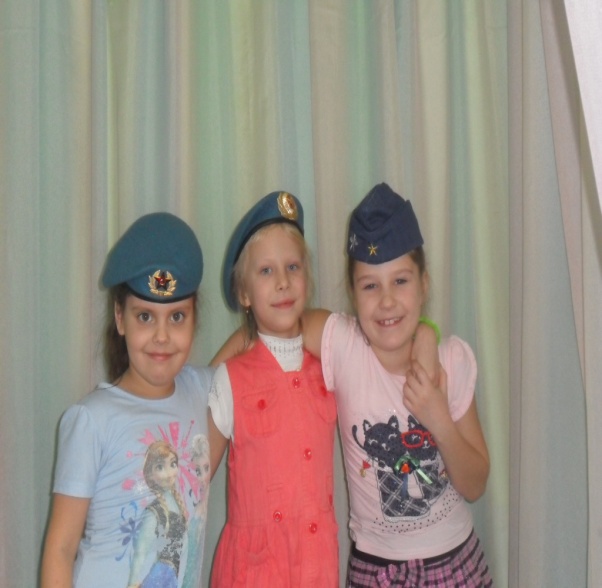 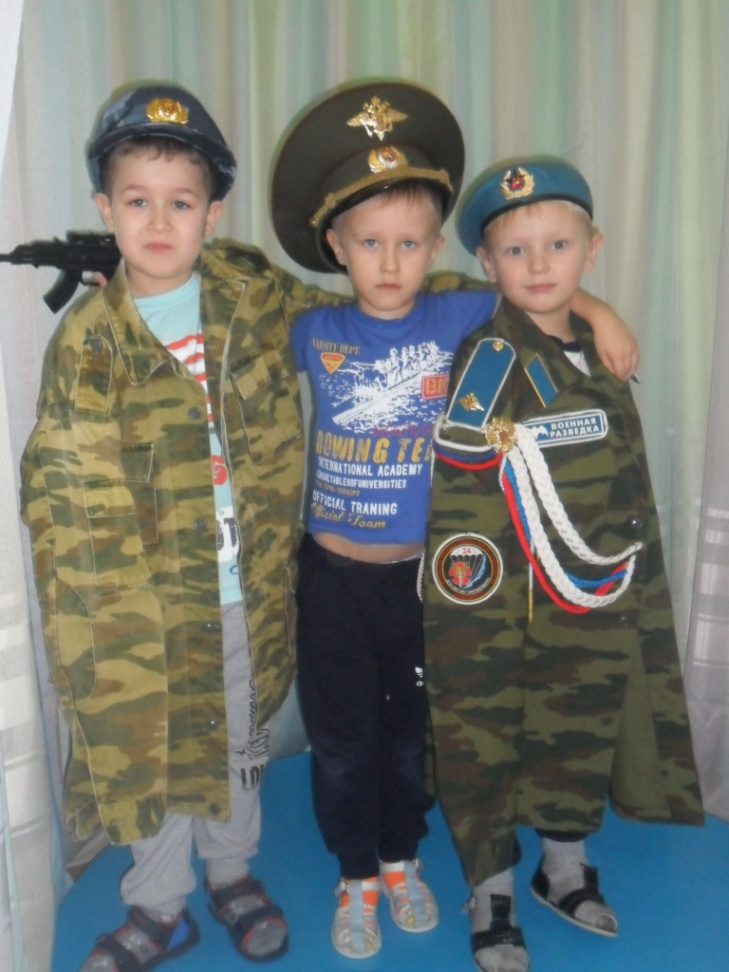 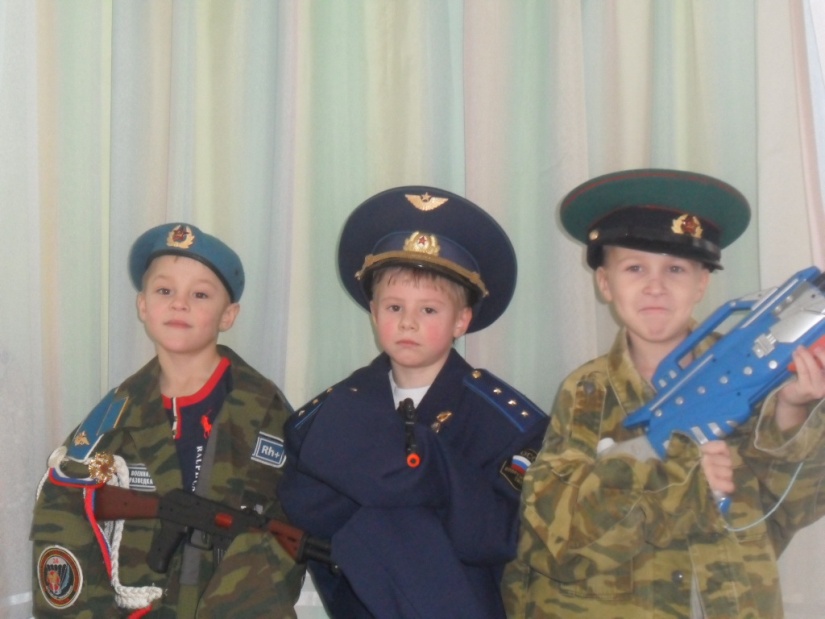 18февраля 2016г.
15.30. (время для свободной игры)

Свободные действия детей на тему «Выставка военной одежды»

Игра - «Экскурсия» возникла после сбора военной формы и головных уборов.
УЧЕБНАЯ ЗОНА
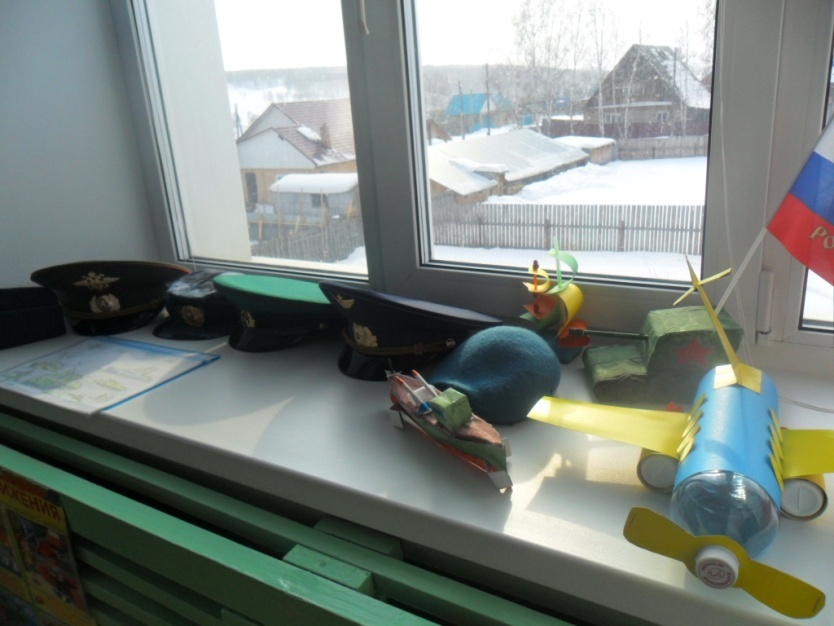 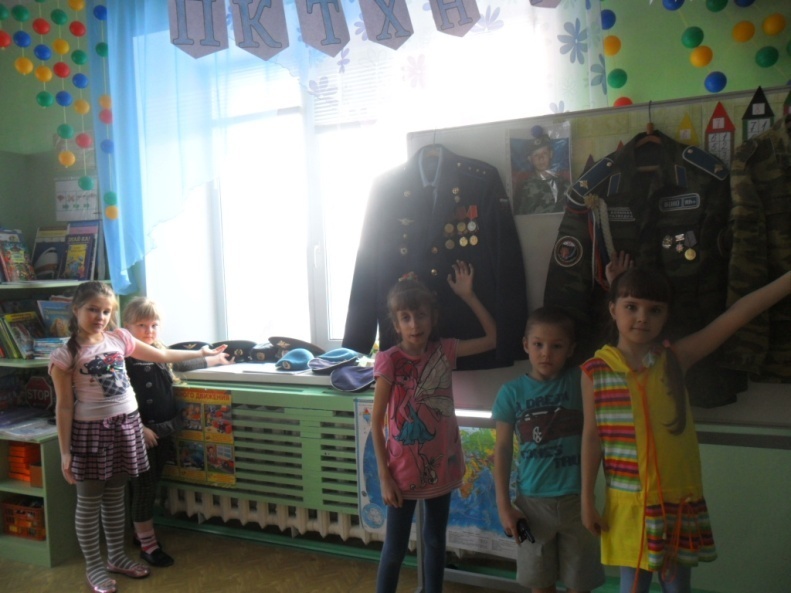 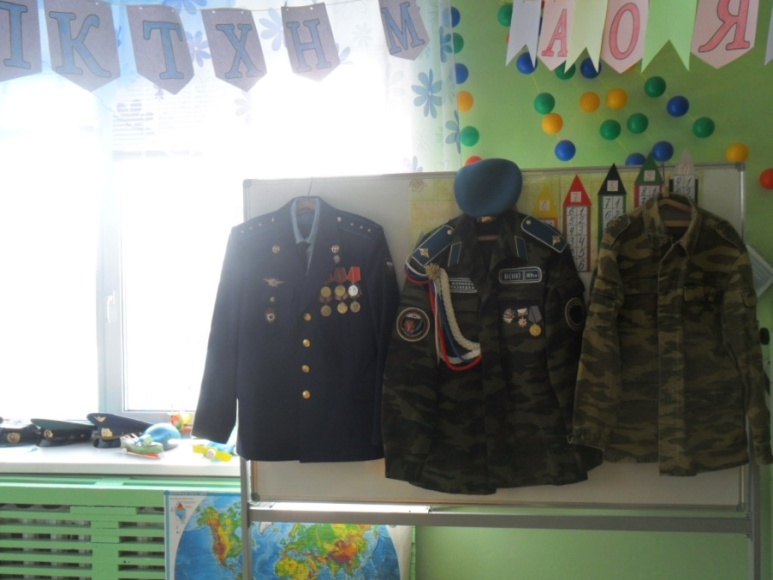 Учебная зона
19февраля2016г.
09.00.(НОД)

Развитие речи(составление рассказа) «Военная профессия»

Тематическая неделя «Есть такая профессия Родину защищать».
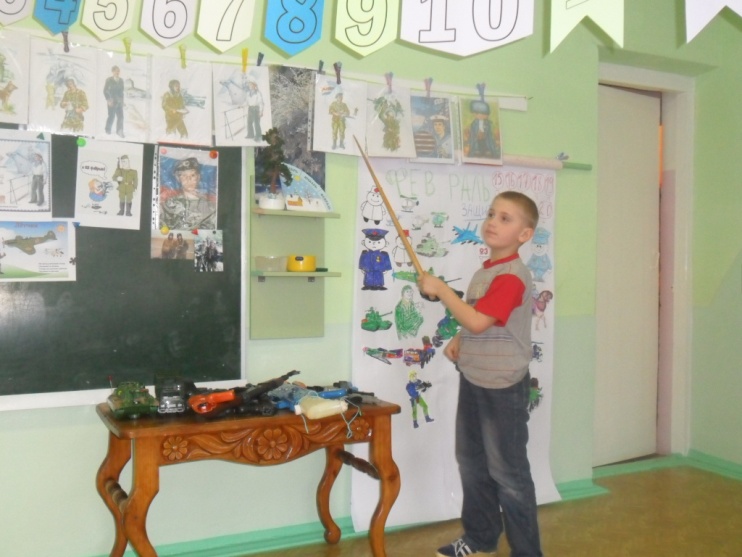 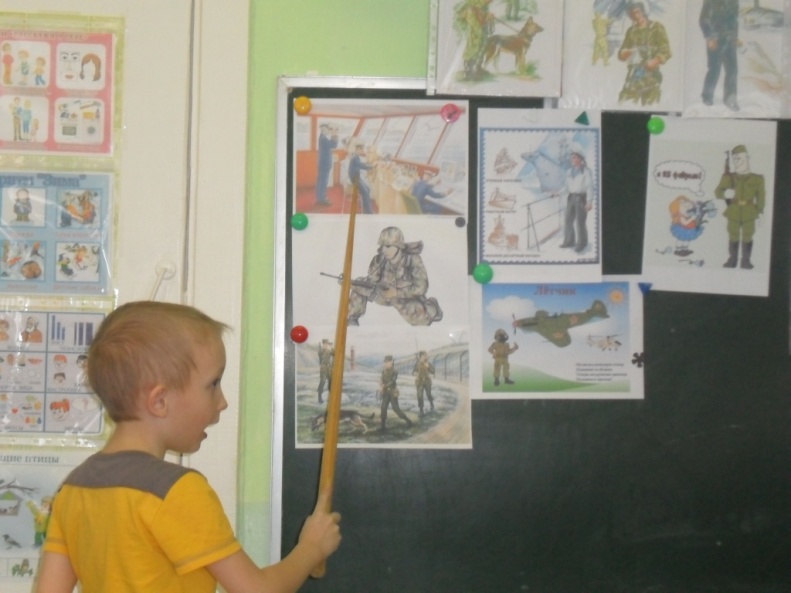 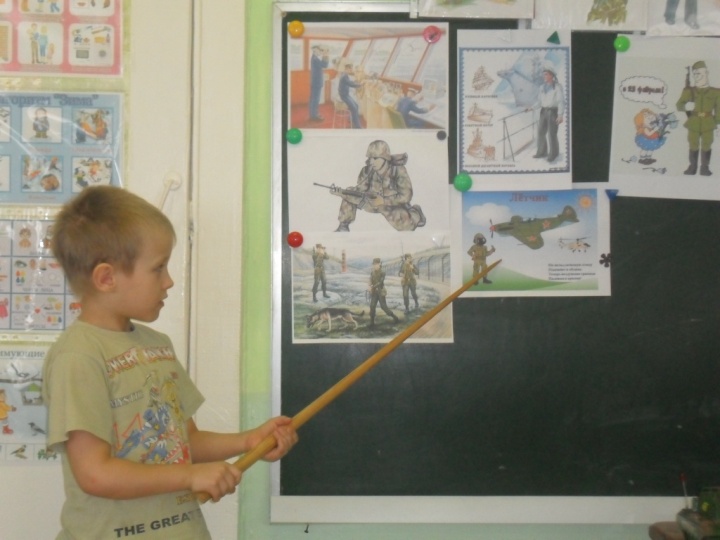 УЧЕБНАЯ
20февраля2016г.
09.00.(НОД)

Конструирование «Самолёты бывают разные»

Деятельность появилась после обсуждения и просмотра иллюстраций о воздушном транспорте
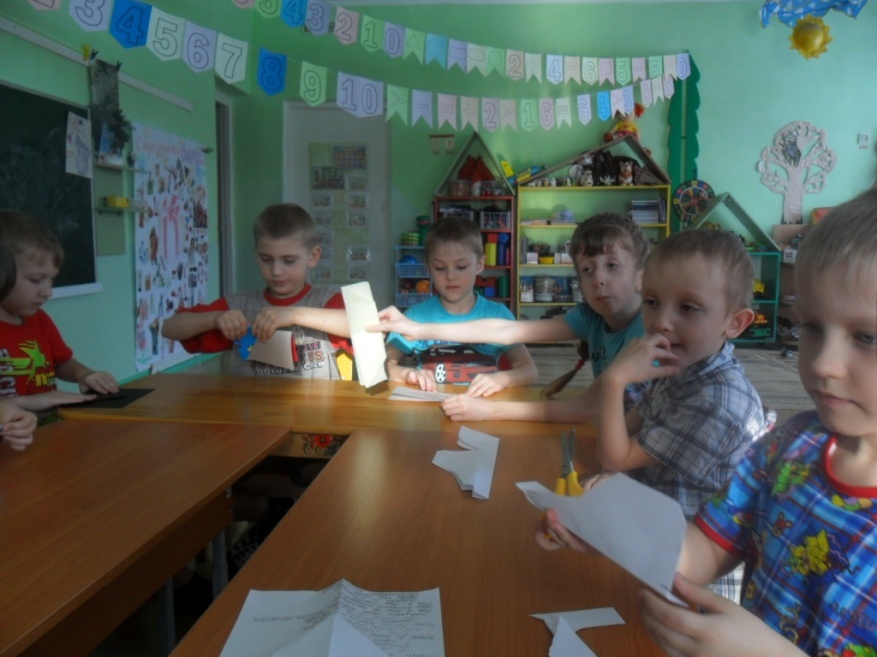 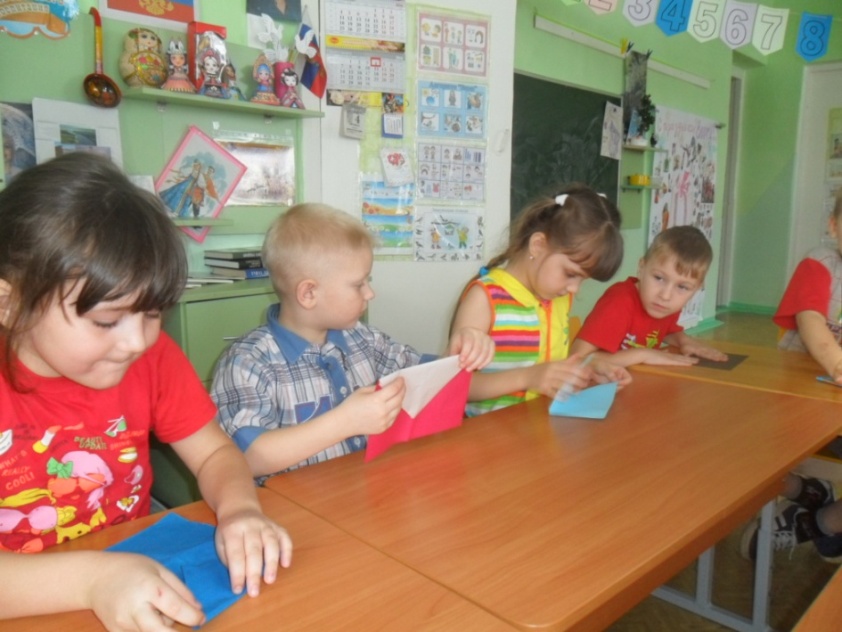 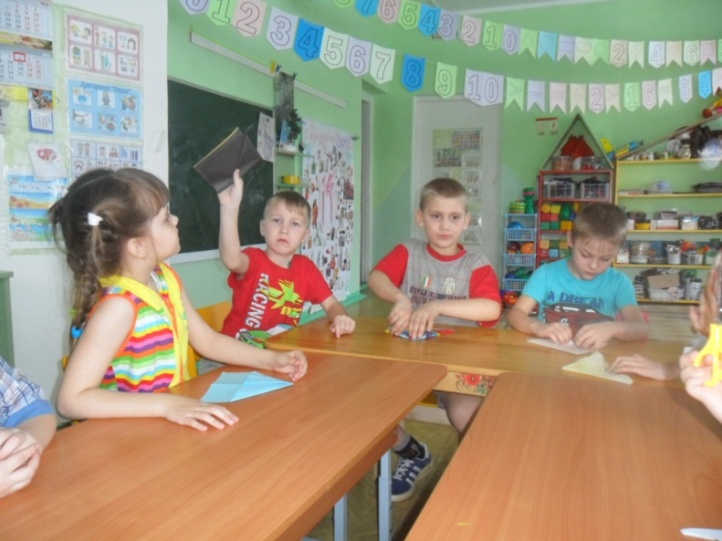 УЧЕБНАЯ ЗОНА
20февраля2016г.
09.30.(НОД)

Игра-эксперимент «Чей выше, дольше, легче самолёт»

Игра возникла после изготовлений самолётов из разной бумаги
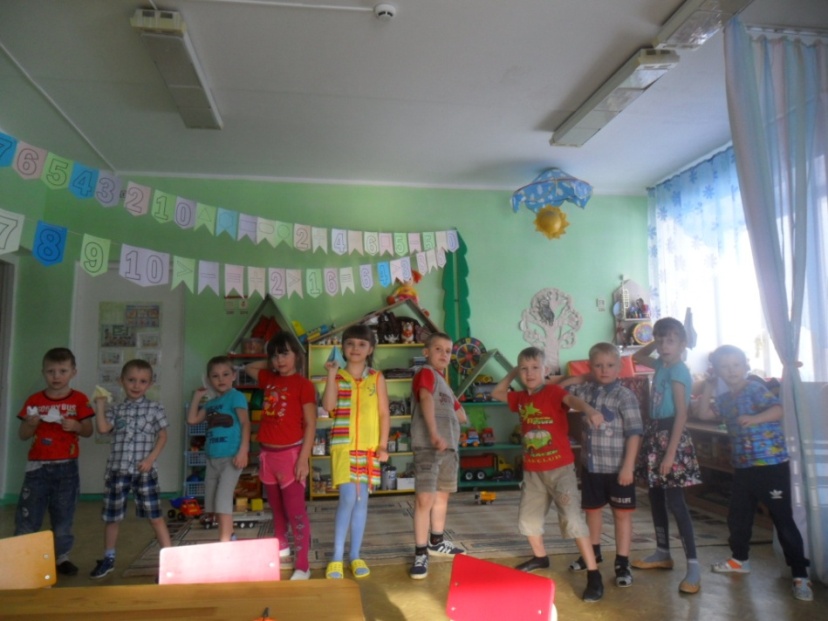 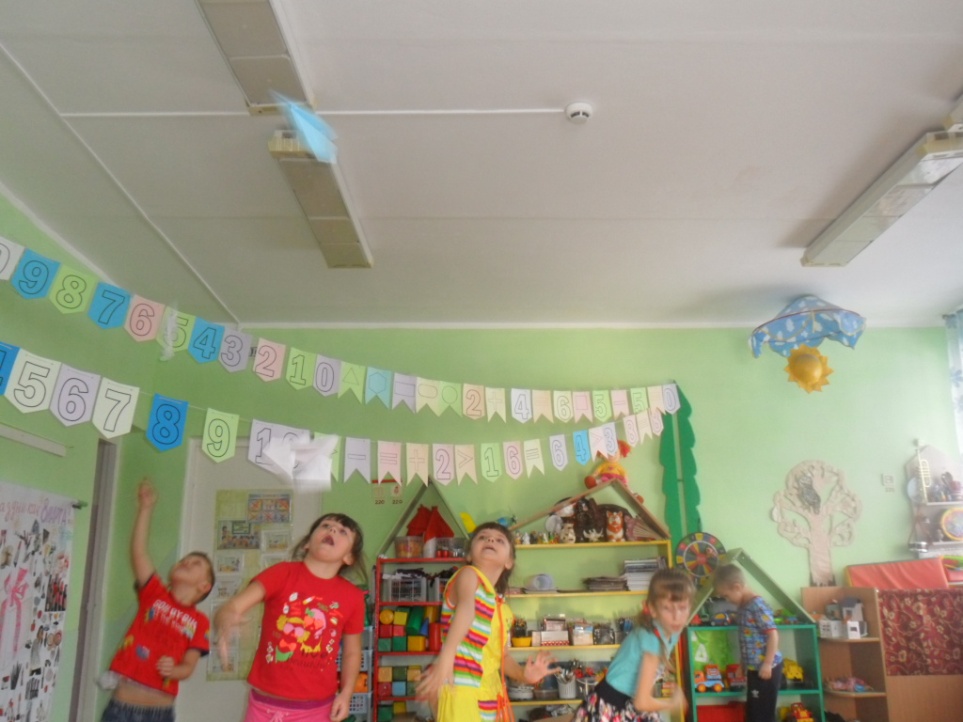 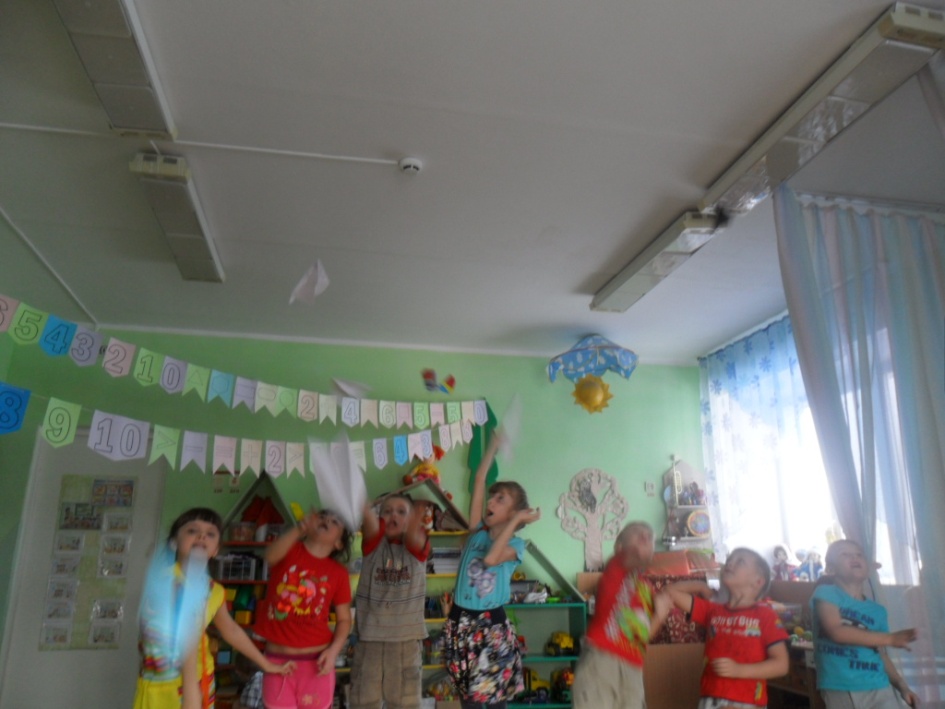 24февраля2016г.
10.00.(время для свободной игры)

Свободная игра для детей на тему «Военная база»

Игра развернулась после просмотра презентации «Военная техника»
ИГРОВАЯ зона
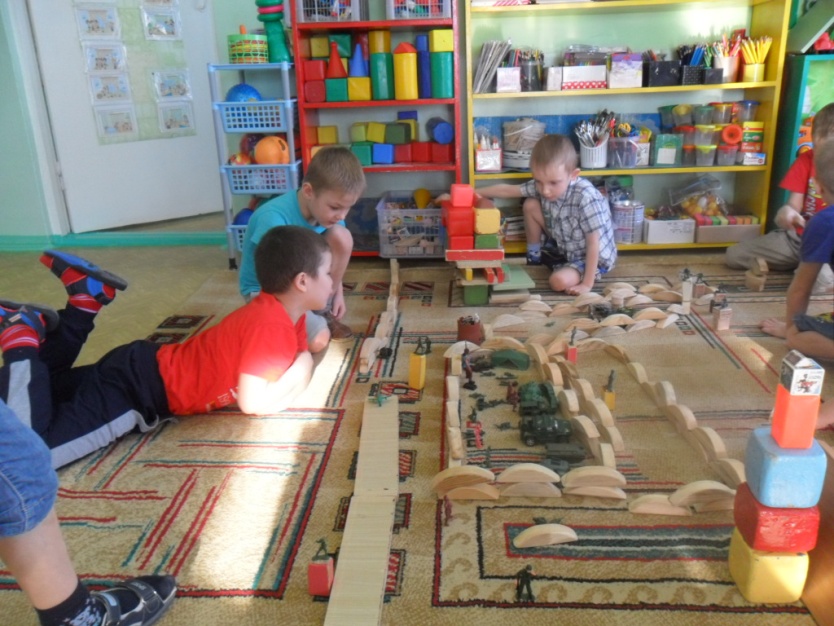 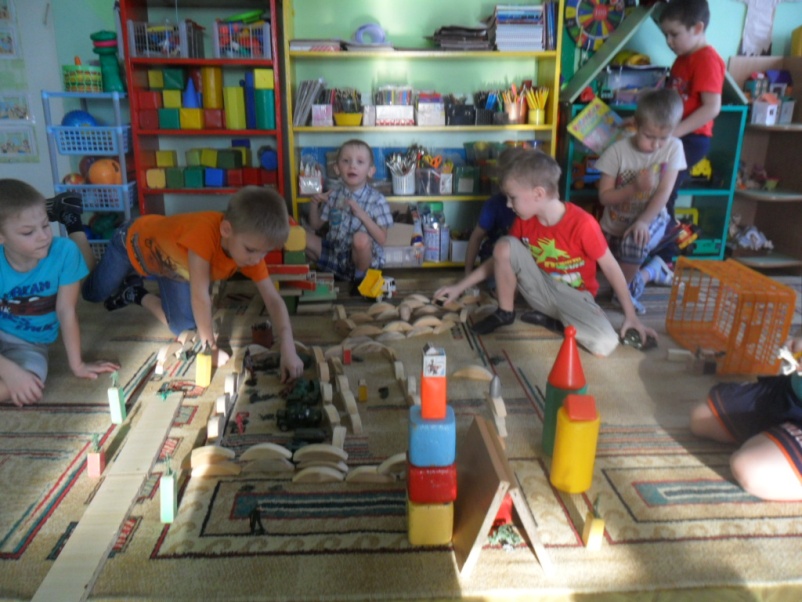 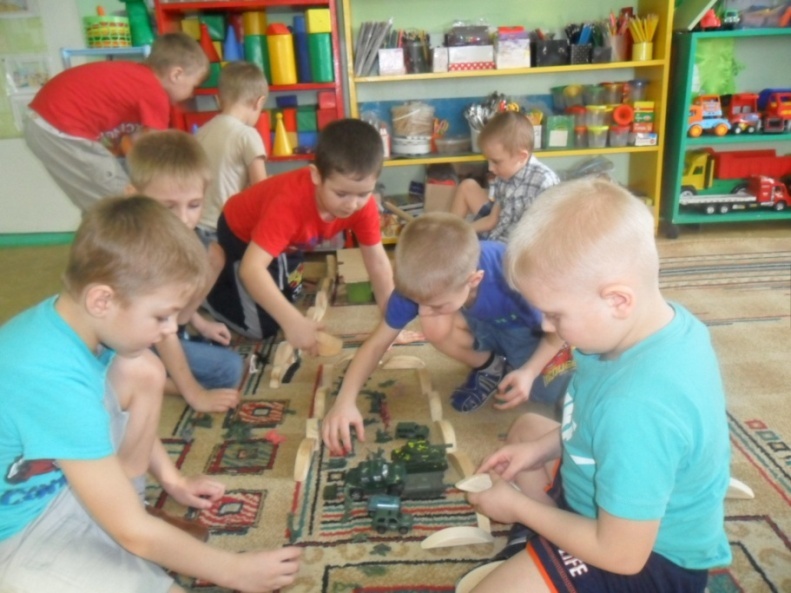 24февраля2016г.
15.40.(время для свободной игры)

Сюжетно ролевая игра «Бравые солдаты»

Игра возникла после просмотра мультфильма «Наши защитники»
ПРИЁМНАЯ
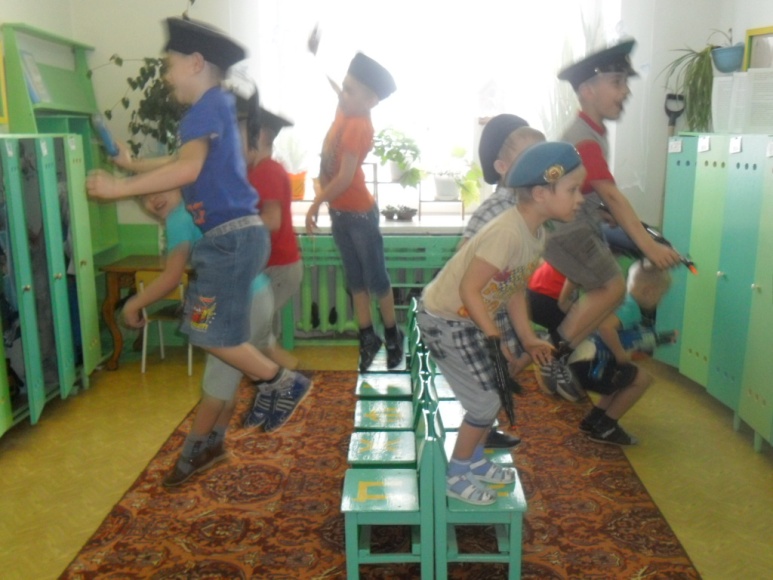 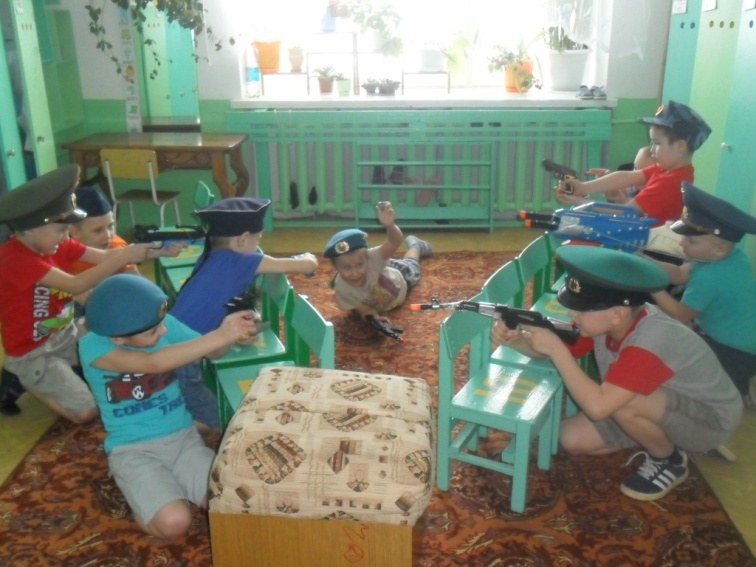 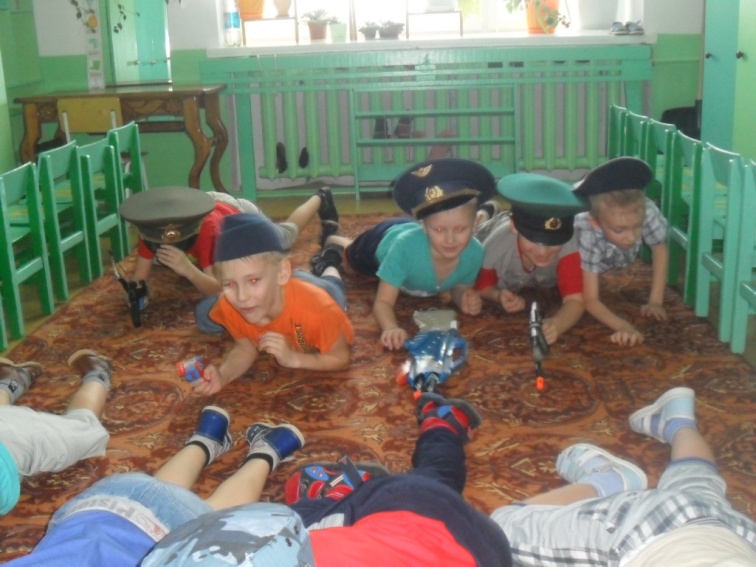